Studies on the Evolution of Mean Transverse Energy (MTE) for Photocathodes Subjected to Controlled Degradation by Gas Exposure
1
Liam Soomary
Liam.Soomary@cockcroft.ac.uk / Liam.Soomary@Liverpool.ac.uk
EWPAA 2022
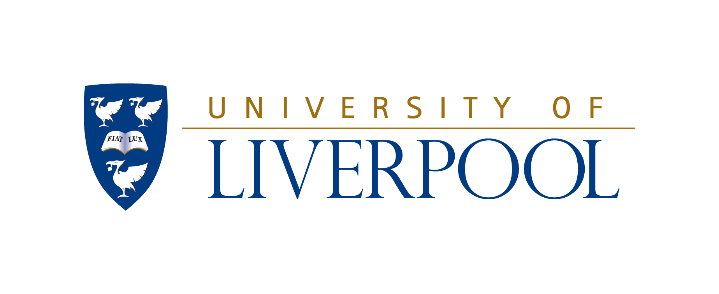 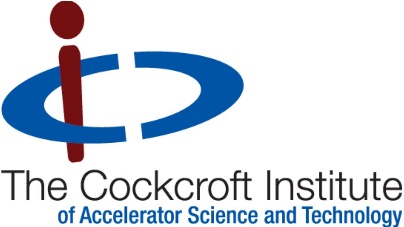 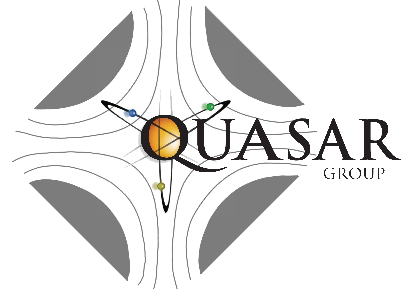 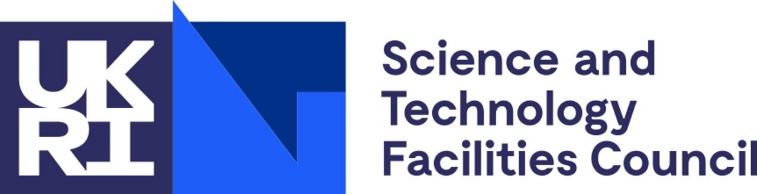 2
Presentation Outline:
Brief overview of  the Transverse Energy Spread Spectrometer (TESS);
Cu polycrystalline degradation;
Cs implanted Cu production and degradation.
3
The TESS Instrument
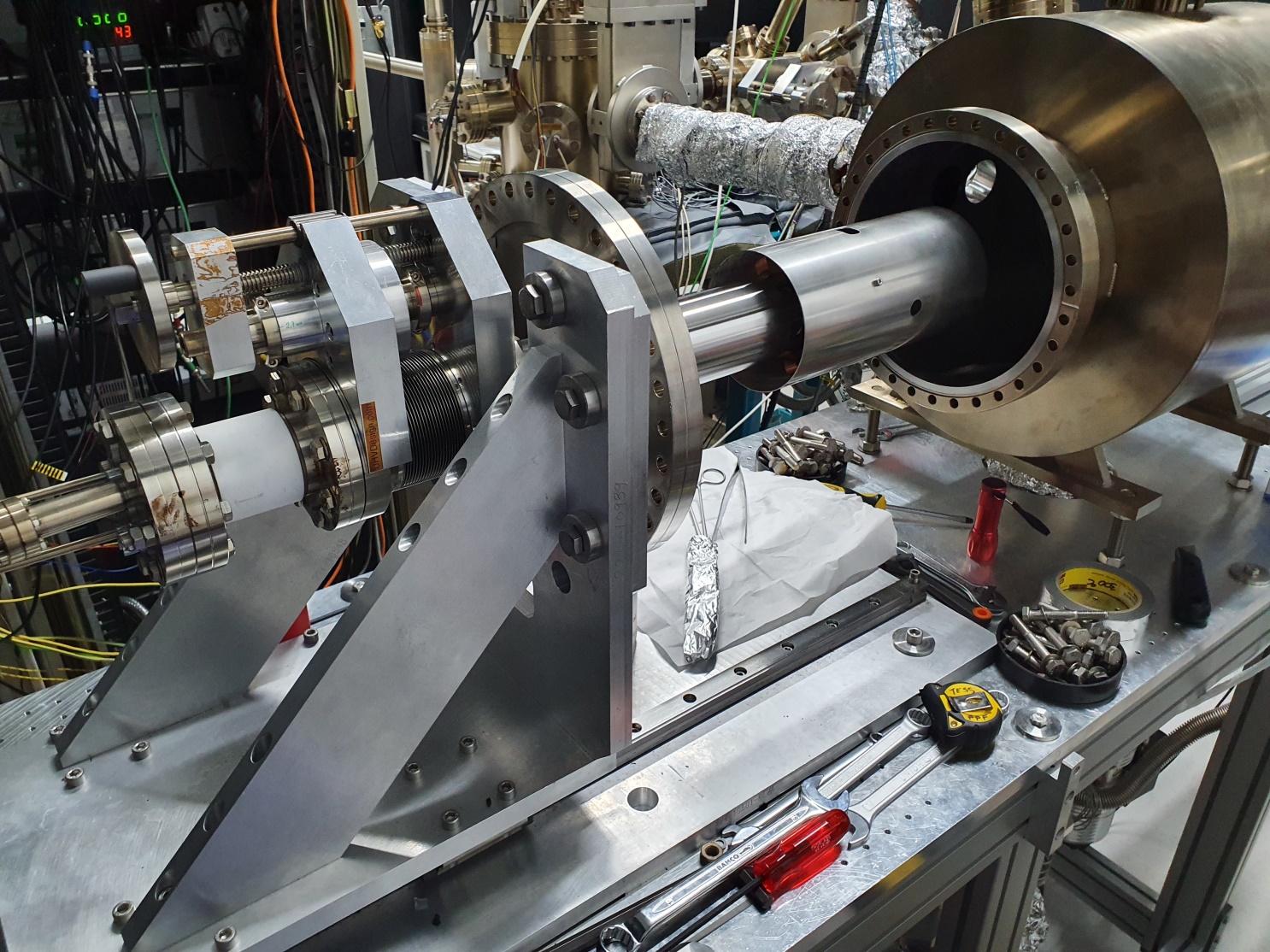 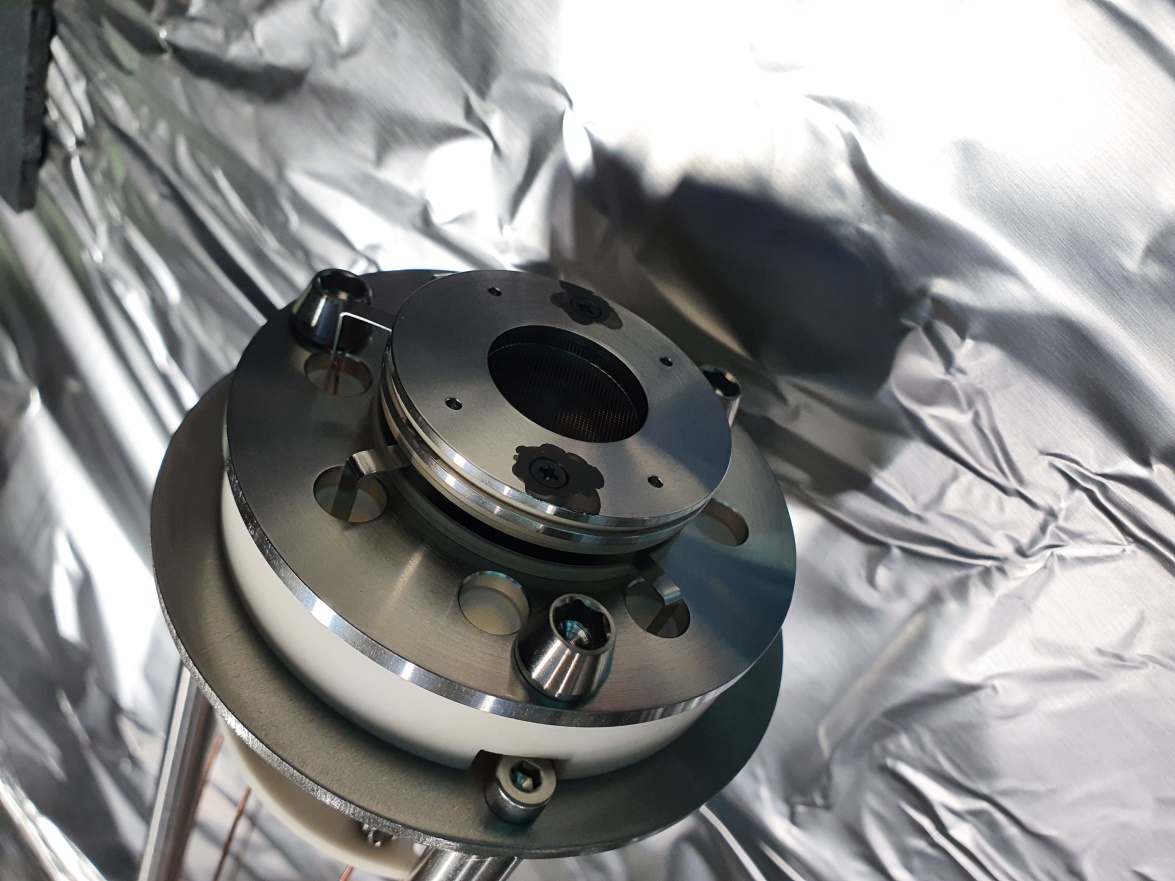 4
Brief TESS Overview
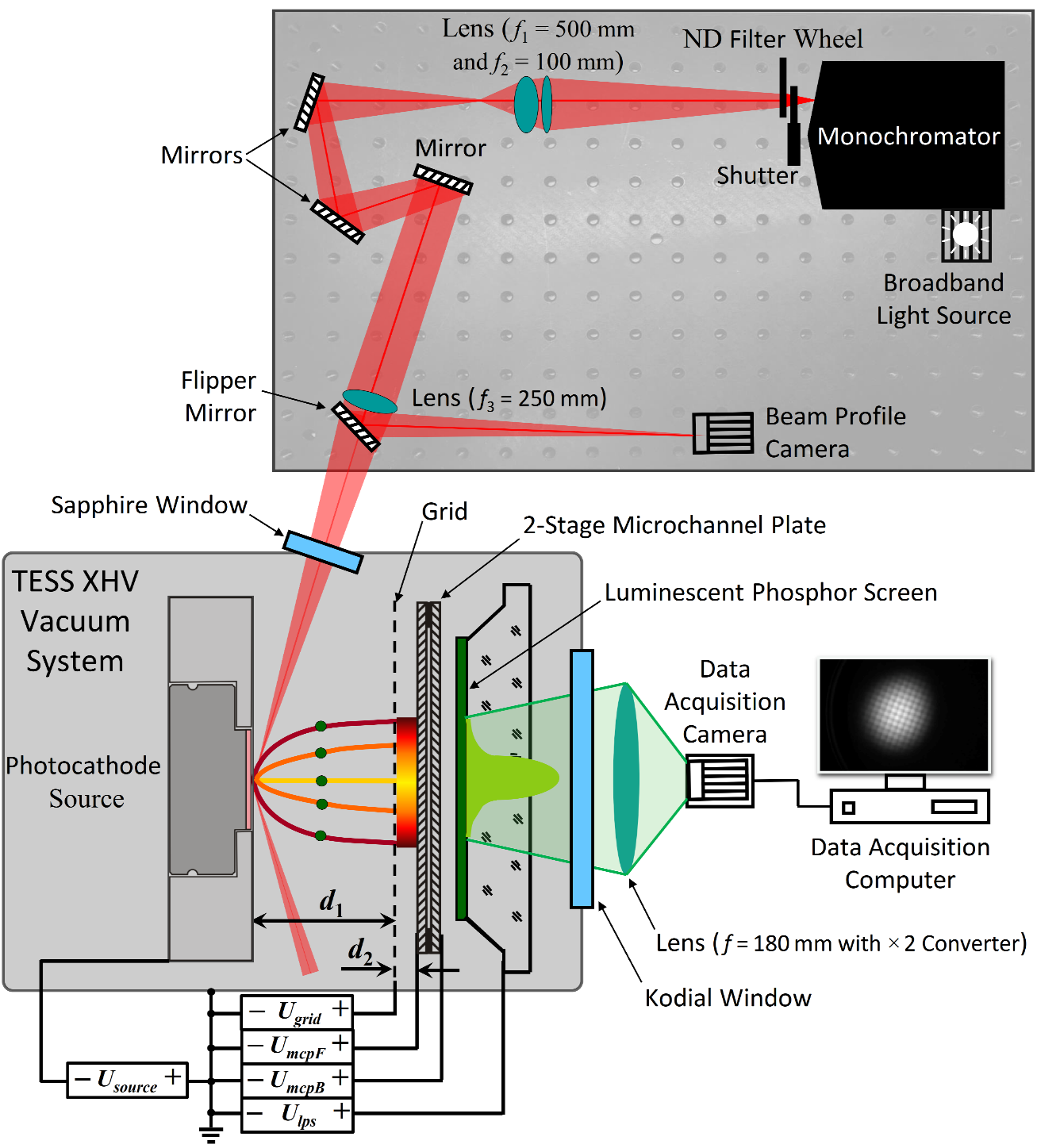 Optical Power Meter
The TESS instrument at Daresbury Laboratory measures the intrinsic transverse and longitudinal energy distributions of emitted electrons from chosen photocathode candidates. 
These studies are important for optimized energy resolution.
*Not To Scale*
Degradation of polycrystalline Cu
5
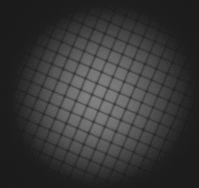 Why polycrystalline copper?
It is a commonly used photocathode material
Easy to prepare, clean and characterise
Surprising lack of literature on degradation in UHV conditions
6
Degradation of the Cu polycrystalline Surface
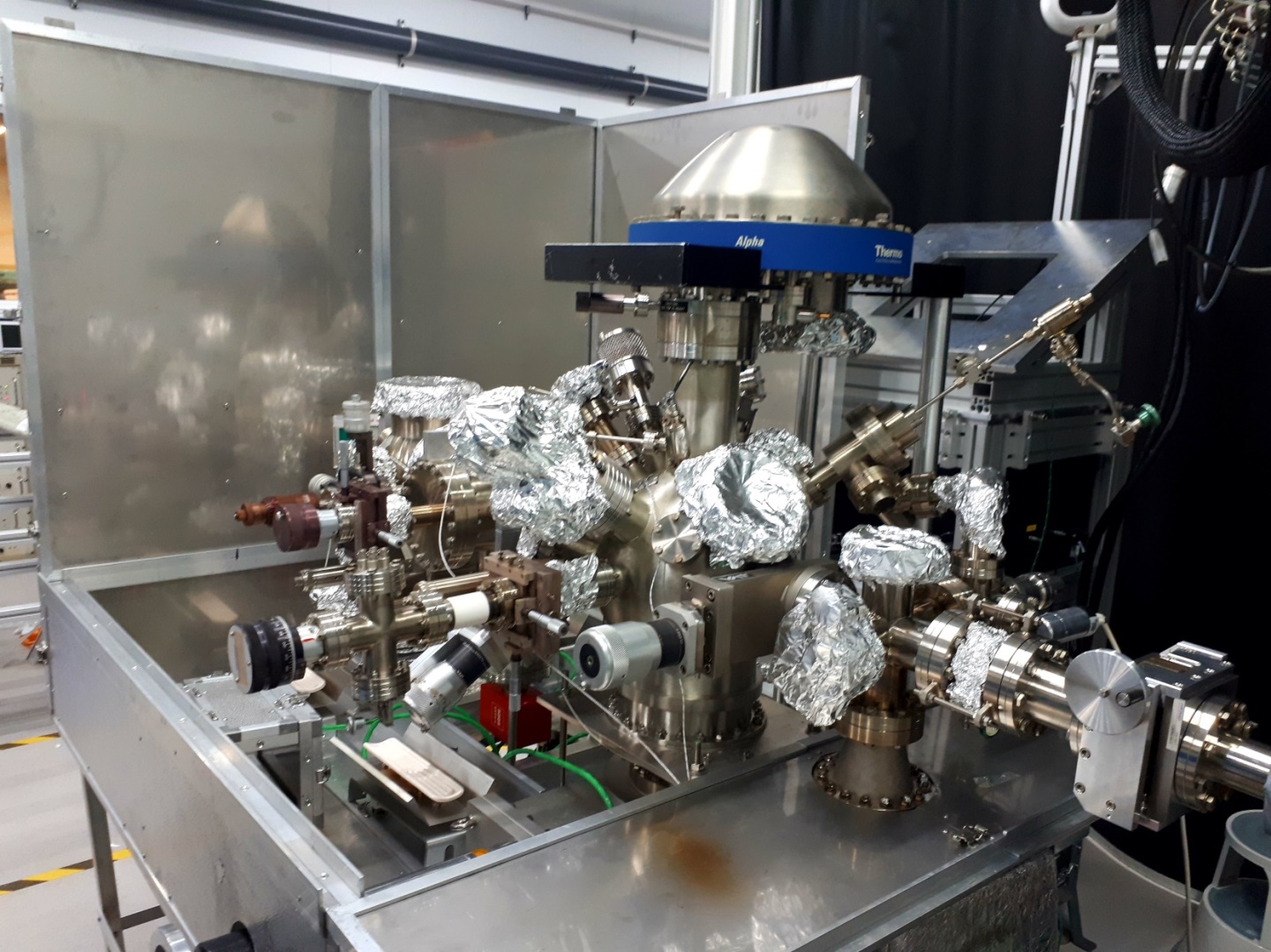 A polycrystalline copper photocathode was prepared in Daresbury’s surface characterisation suite, the Multiprobe system*.

Sample transferred from Multiprobe to TESS via UHV suitcase (<1 x 10-10 mbar).
*T.C.Q, Noakes et al., CERN-ACC-2014-0039, EuCARD2-Mil-MS73-final
7
Cu (Poly) Degradation at 256 nm
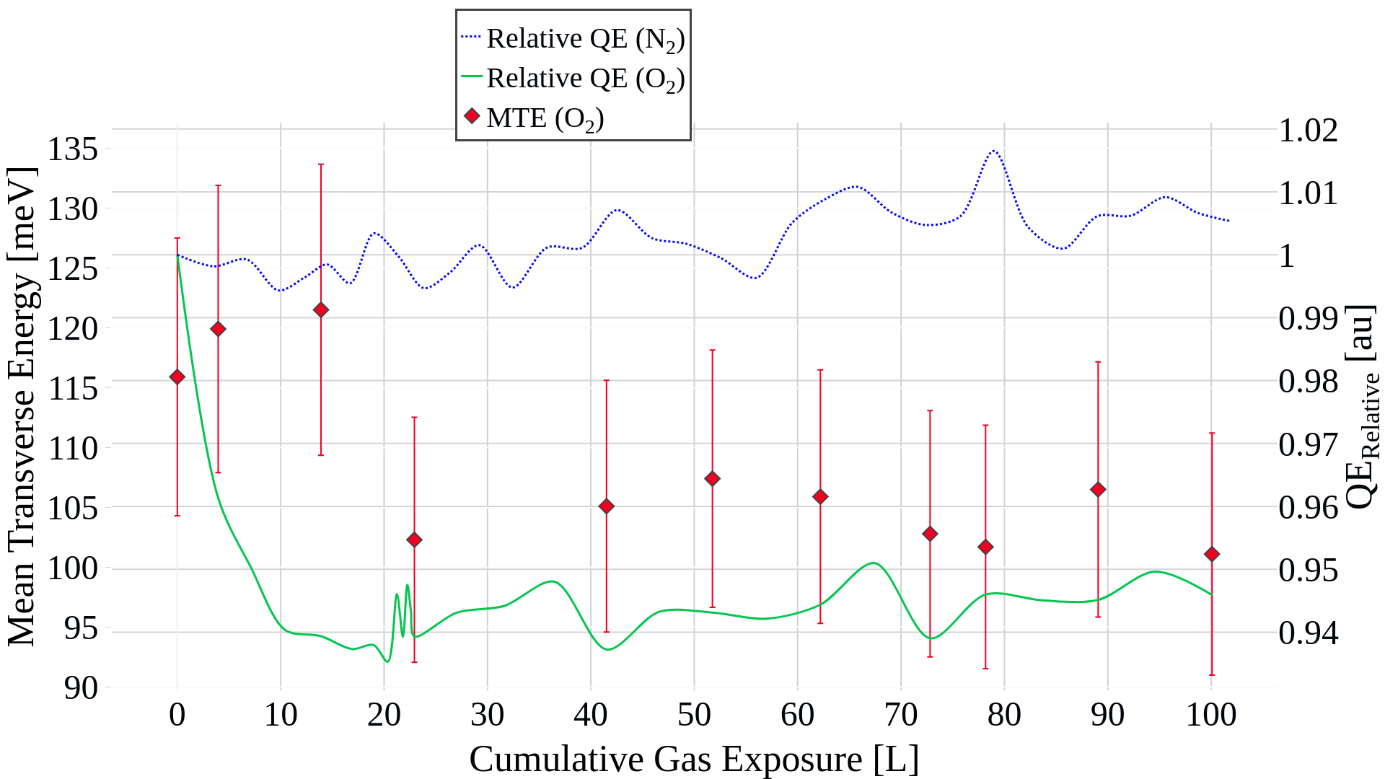 Cathode subjected to a cumulative gas exposure of 100 L over a 5 hour experiment

O2 is the gas species with the largest negative effect on QE
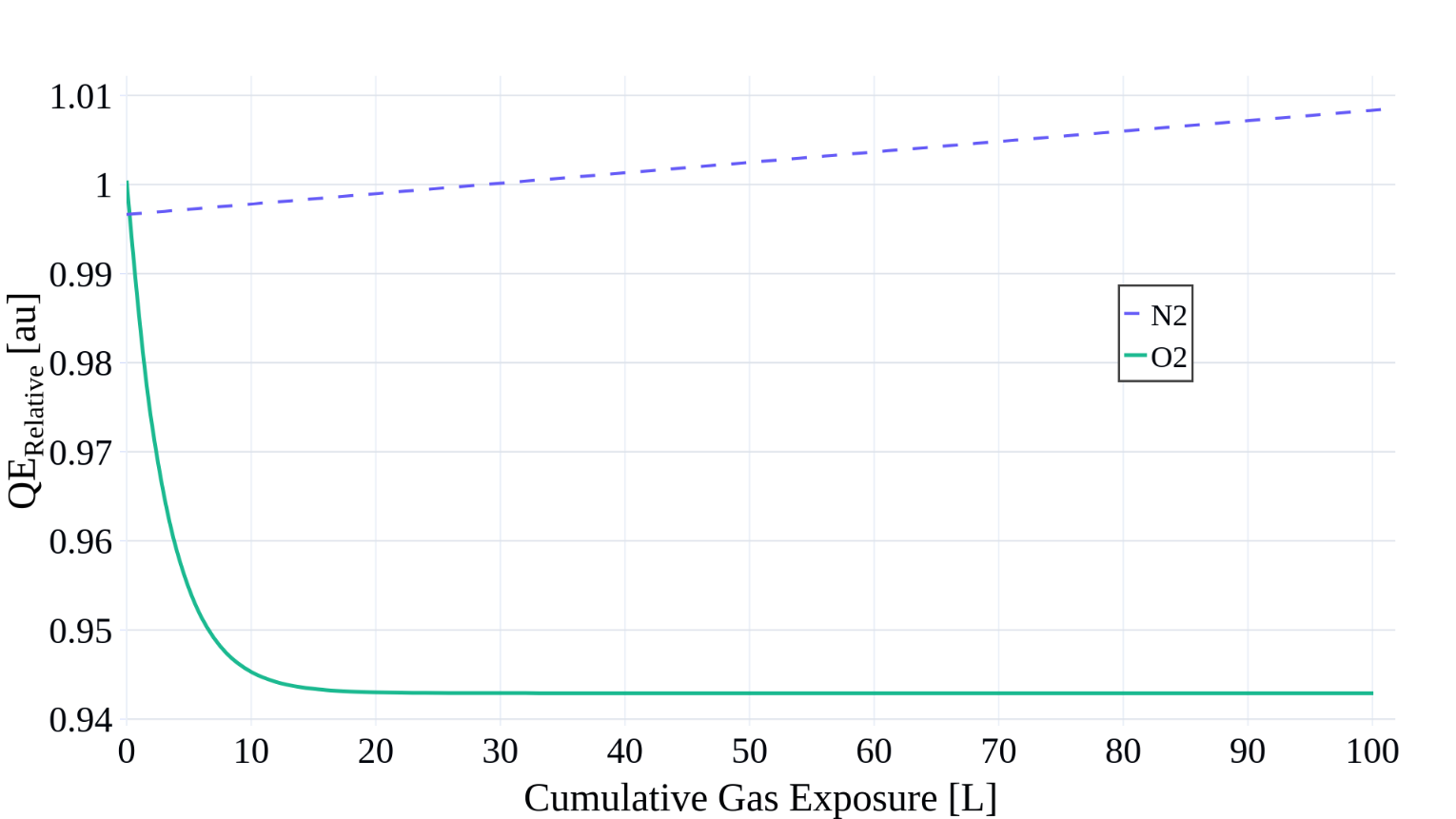 We see the relative QE plateau shortly after 10 L. This could be due to all active bonding sites being taken.
Cs implantation into Polycrystalline Cu
8
Why study Cs Implantation?
Attractive option to lower work function, with a possibly tuneable QE based off implantation depth and number of ions;

Easy to produce;

Potentially rejuvenate samples with additional implantation.
9
Experimental Setup
Implantation was performed in the cleaning chamber at a pressure of 1 x 10-9 mbar.
Cs ion source brought toward sample, calibrating with drain current.
2 implantation steps: first at 500 eV; second at 300 eV.
Cs Ion Source
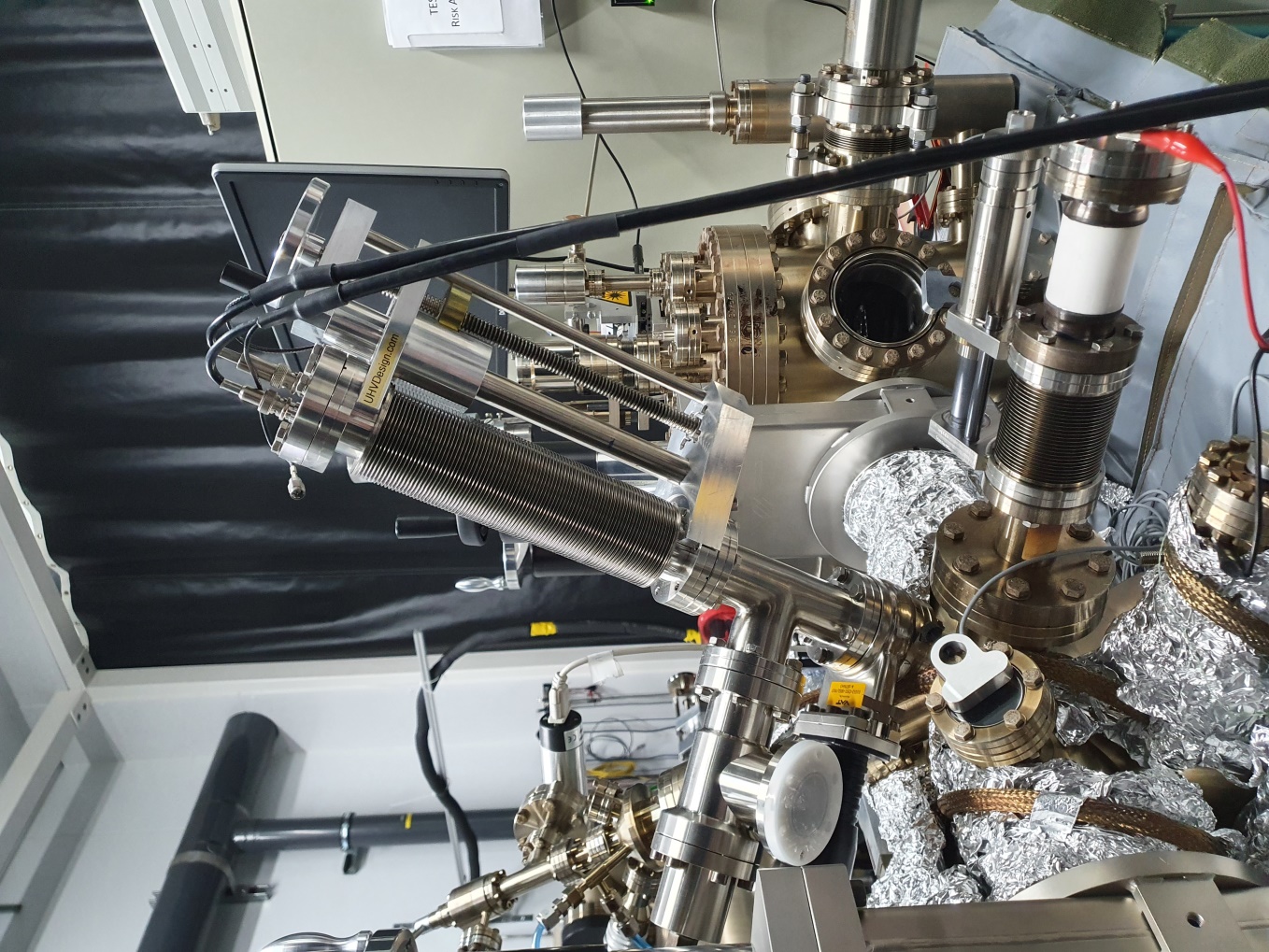 Cs Ion Source
Gate Valve
Callibration Plate
Gate Valve
To Picoammeter
Sample on Transfer Arm
Callibration Plate
10
QE Values as a Function of Wavelength
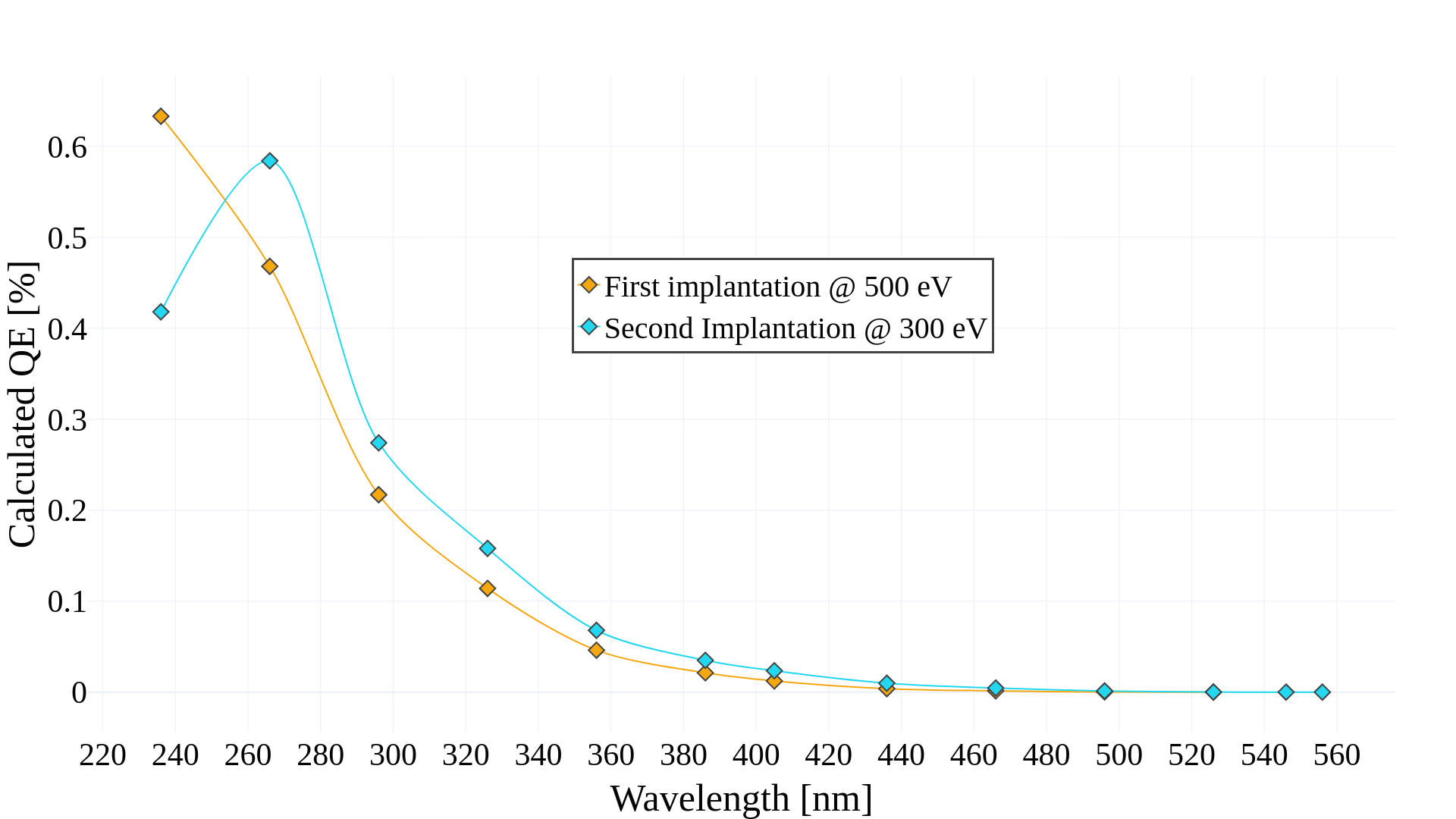 Measured QE using a 405 nm laser gives a QE of 2.4E-2 %
Using the relative QE, we can calculate that at 266 nm the QE is approximately 5.8E-1 %
QE of a previously measured Cs-Cu sample at 266 nm with a UV laser had a QE of 3.1E-1 %
11
Implantation Step MTE
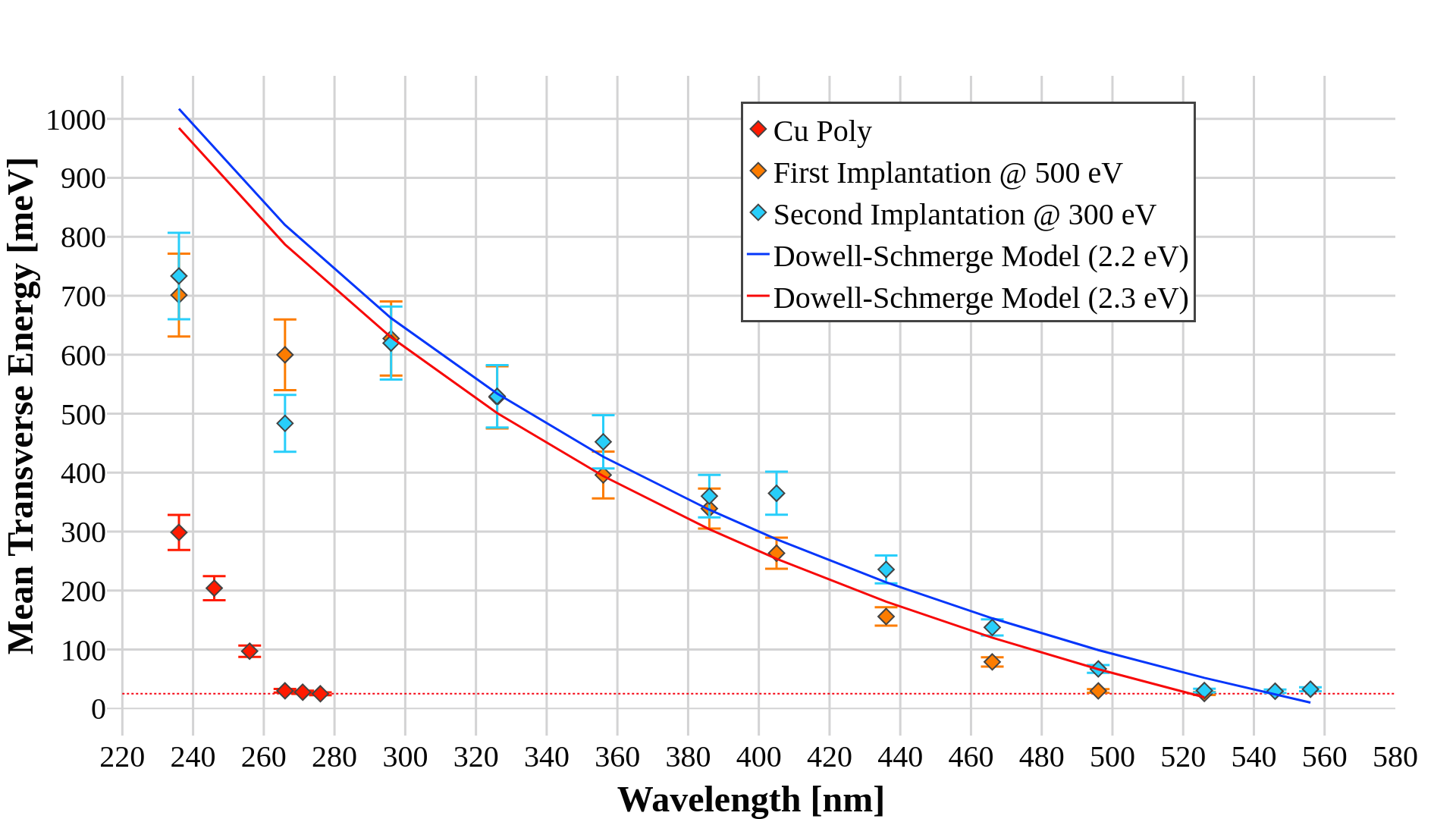 *
*
Reaches the thermal floor (25 meV) here!
*Herbert B. Michaelson, "The work function of the elements and its periodicity", Journal of Applied Physics 48, 4729-4733 (1977) DOI:10.1063/1.323539 and…
*S Cristofaro et al., 2020, Plasma Res. Express, 2, 035009, DOI:10.1088/2516-1067/abae81
12
What we see on the screen
We see that at short wavelengths, where the Cu poly sample emits, there is a superposition of 2 spots.

This leads to the convolution of the measured MTE , which calls for a difference in analysis method.
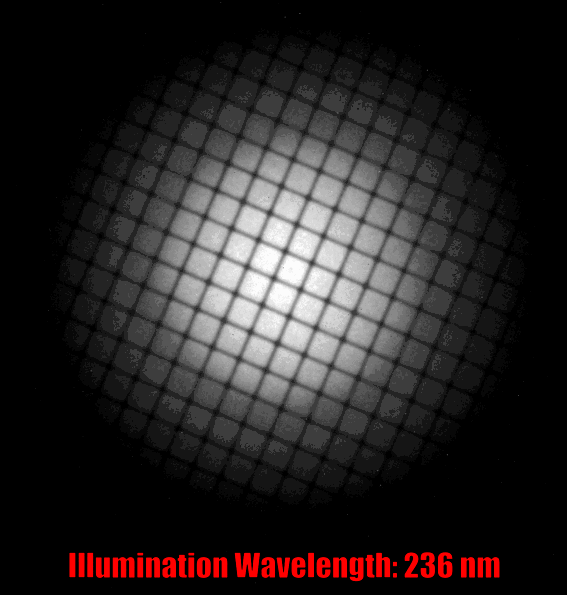 13
First Implantation               Second Implantation
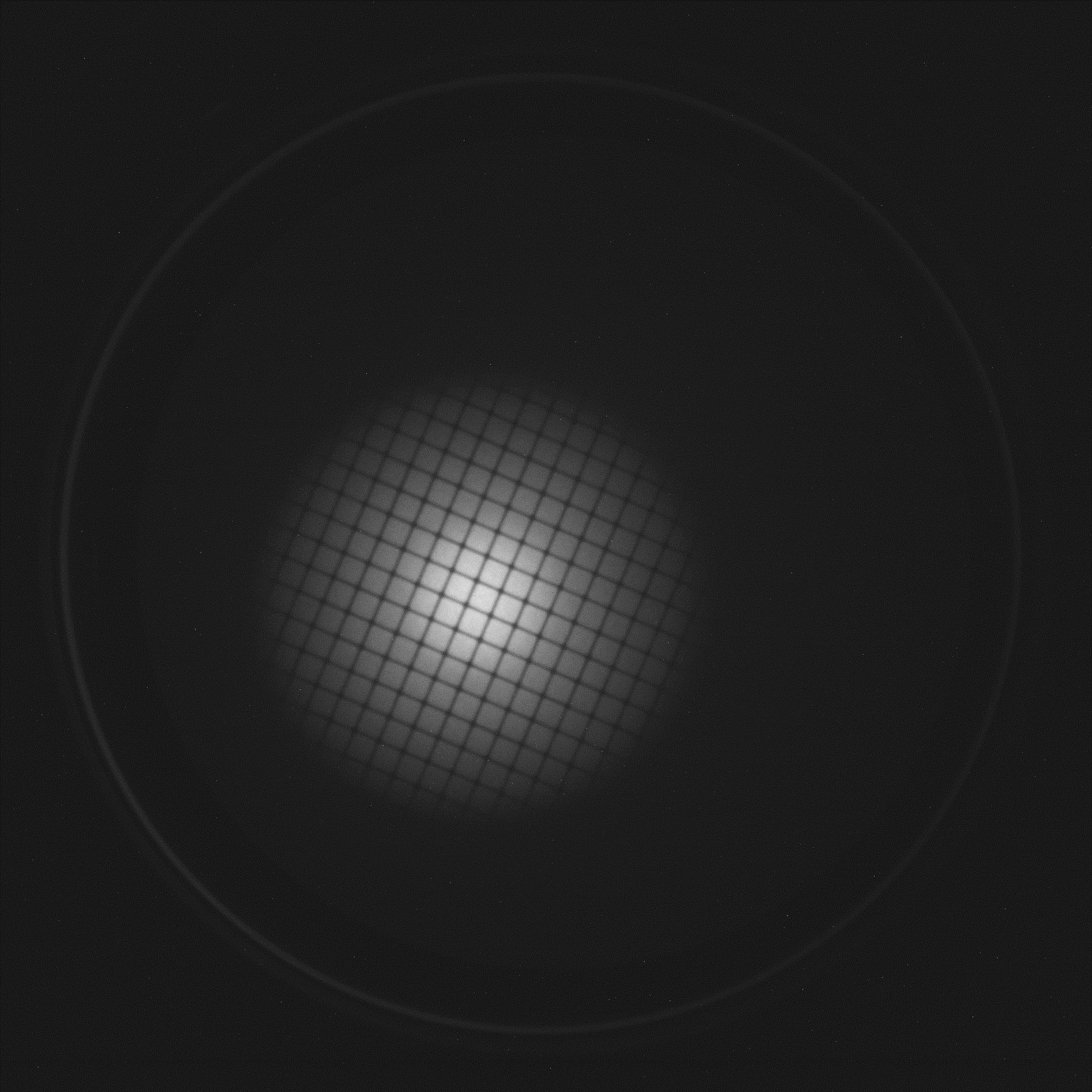 At 266 nm we see differences in the superimposed spots
14
O2 Degradation of Cs Implanted Cu
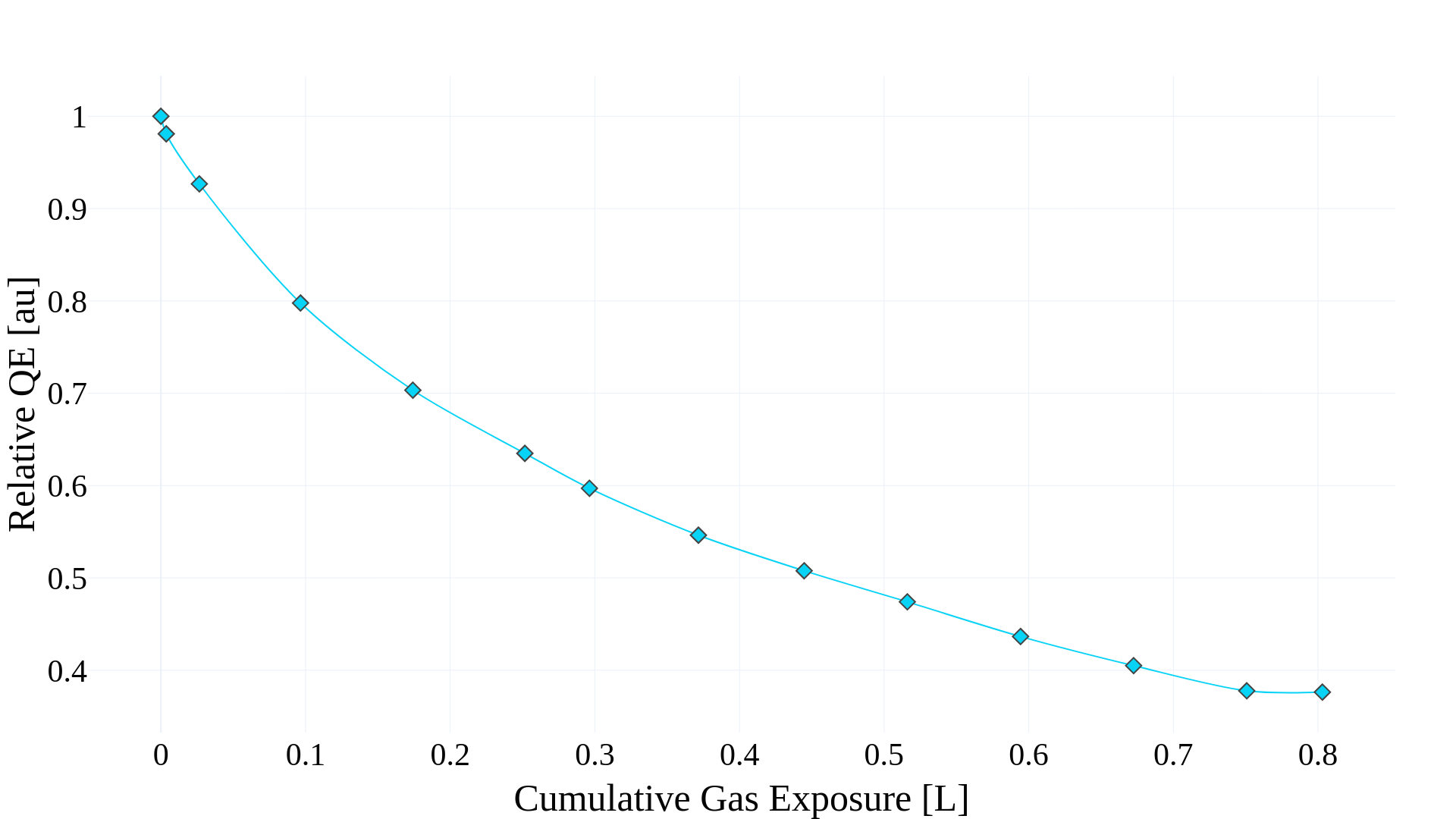 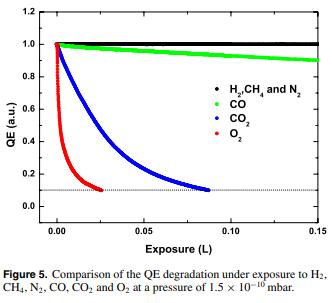 We see over a 60% drop in the QE in under 25 minutes.

This is slightly more robust than negative electron affinity GaAs*
*N.Chanlek et al., (2014), “The degradation of quantum efficiency in negative electron affinity GaAs photocathodes under gas exposure”, Journal of Physics D Applied Physics, 47. 055110. 10.1088/0022-3727/47/5/055110.
15
Further Work that can be done.
Further studies into Cs implanted Cu, optimizing implantation depth vs QE;

Replantation / rejuvenation experiments;

Medium Energy Ion Scattering (MEIS) studies.
16
Thank you for listening!
The Daresbury Lab Photocathode Team:
Dr. Andrew Vick		Hugh Churn
Dr. Lee Jones		Liam Soomary (Ph.D. Student)
Dr. Tim Noakes		Chris Benjamin (Ph.D. Student)
Dr. Reza Valizadeh		
Prof. Carsten Welsch
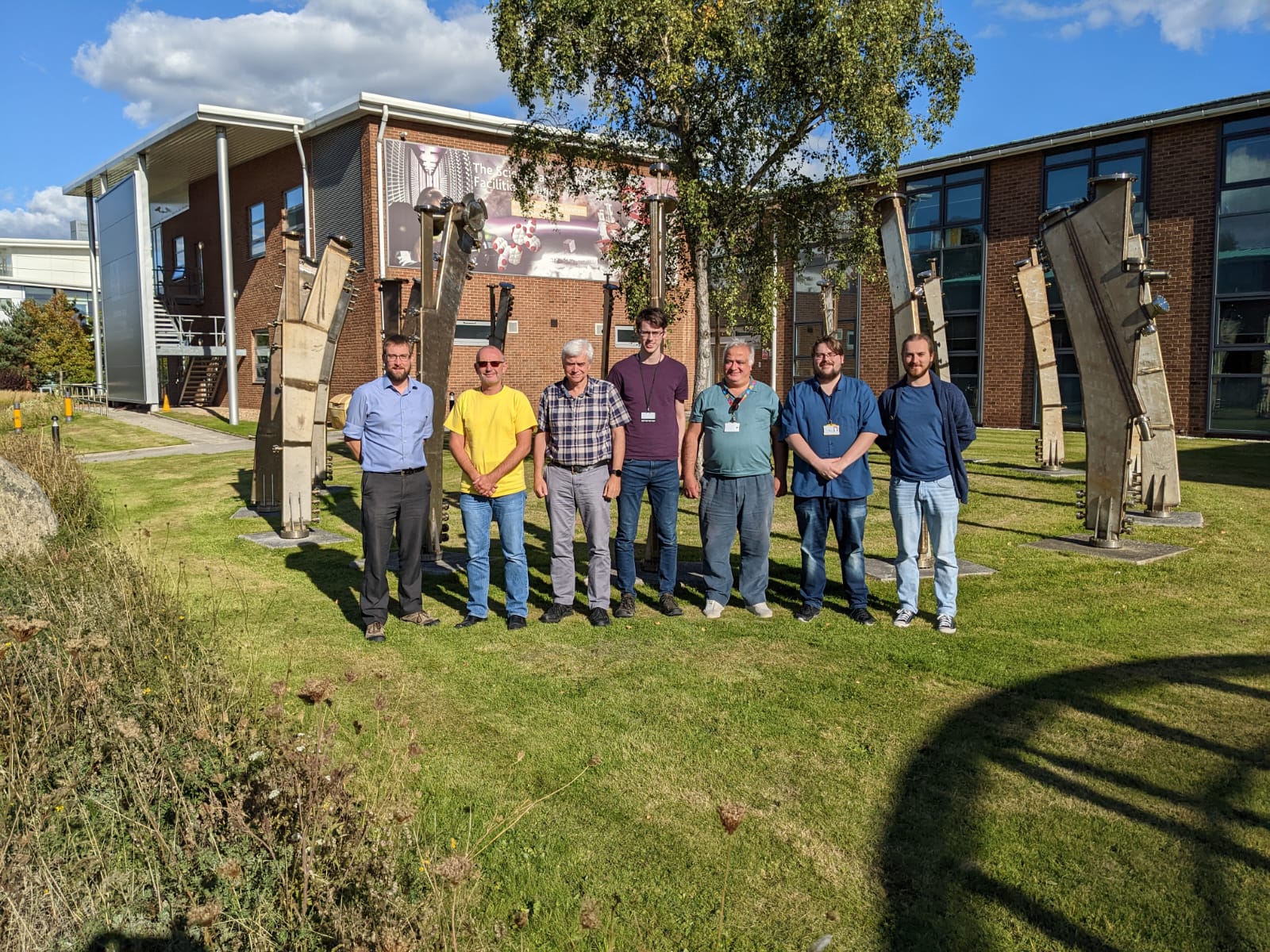 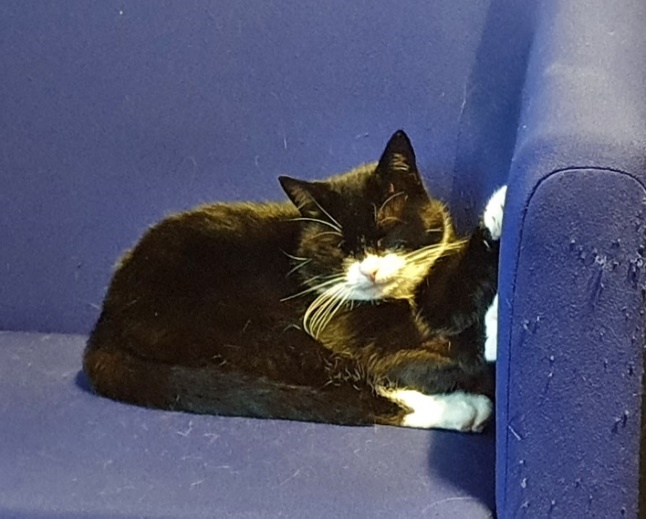 Lola (Site Overlord)
EWPAA 2022 - Milano
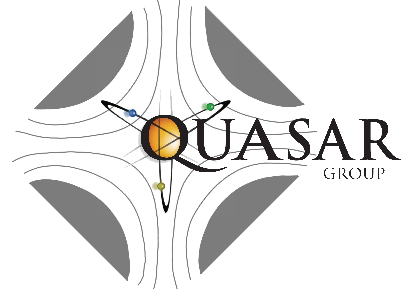 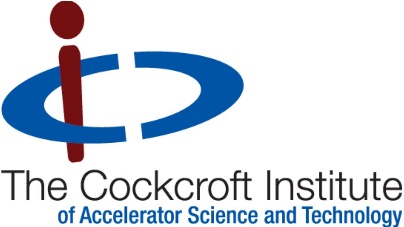 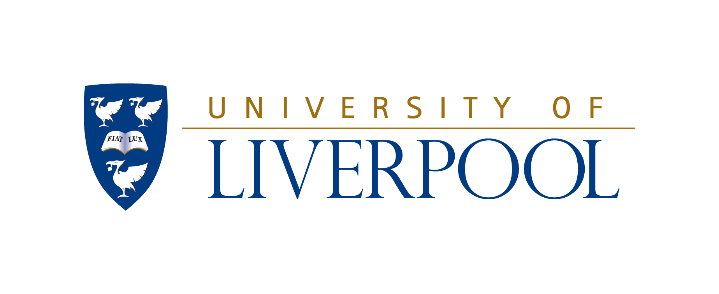 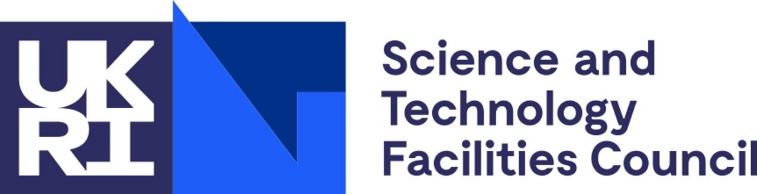 17
Additional Slides
18
Relative QE Calculation